Giáo án phát triển ngôn ngữ
Đề tài: Thơ “Rau ngót, rau đay”
Độ tuổi: 5 – 6 tuổi
Ổn định
Trẻ quan sát hai bức tranh và trả lời câu hỏi của cô
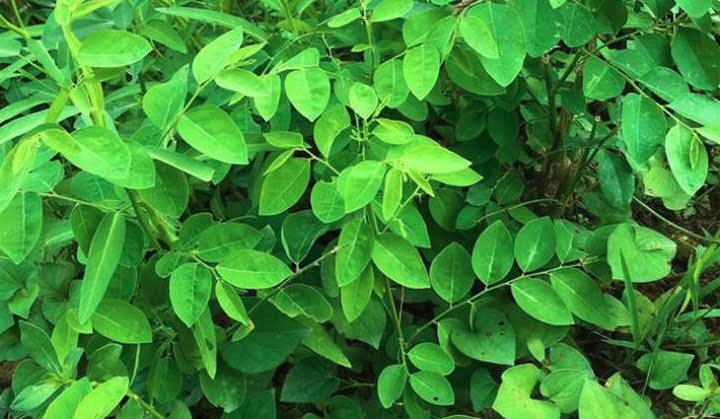 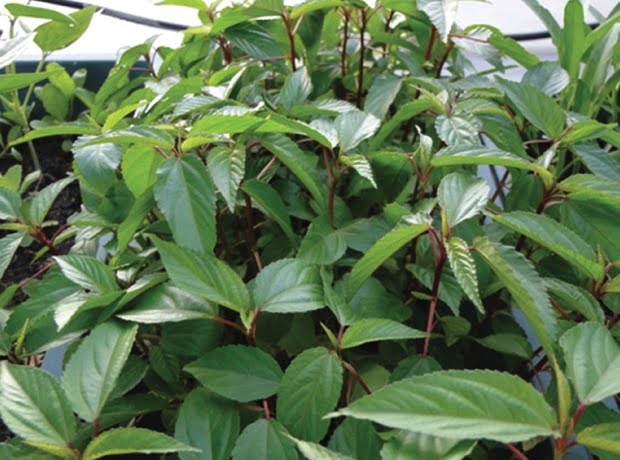 Rau đay
Rau ngót
Cô vừa đọc bài thơ gì?
Bài thơ có nhắc đến những loại rau nào?
Đàm thoại
- Cô vừa đọc bài thơ gì?
- Bài thơ có nhắc đến những loại rau nào?
-  Rau đó ăn như  thế nào ?
- Rau này nấu  hợp với gì ?
- Các con có thích ăn những loại rau này không?
Giáo dục
Giáo dục trẻ: Ăn rau, củ, quả để cung cấp chất vitamin cho cơ thể khỏe mạnh.
- Biết chăm sóc, bảo vệ ra, yêu quý người trồng rau…
Dạy trẻ đọc thơ